https://www.flickr.com/photos/vincentcoey/9451953129
Making world statically typed with F# type providers
Michał Łusiak | @mlusiak | mlusiak.com
http://earthobservatory.nasa.gov/IOTD/view.php?id=84047
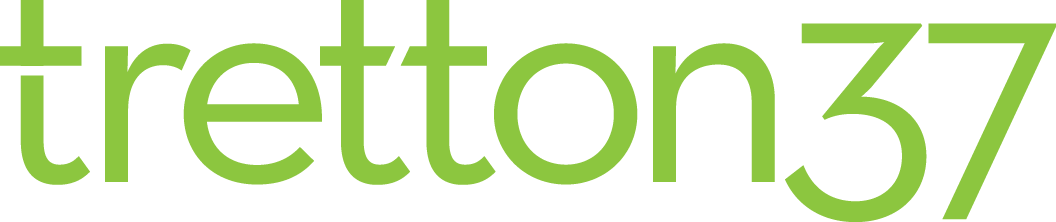 CREATING VALUE BY SHARING KNOWLEDGE
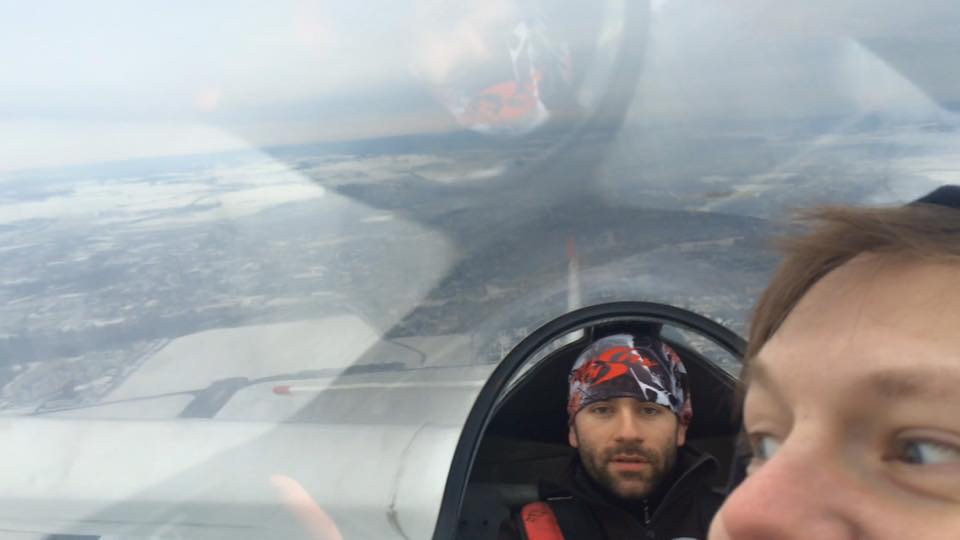 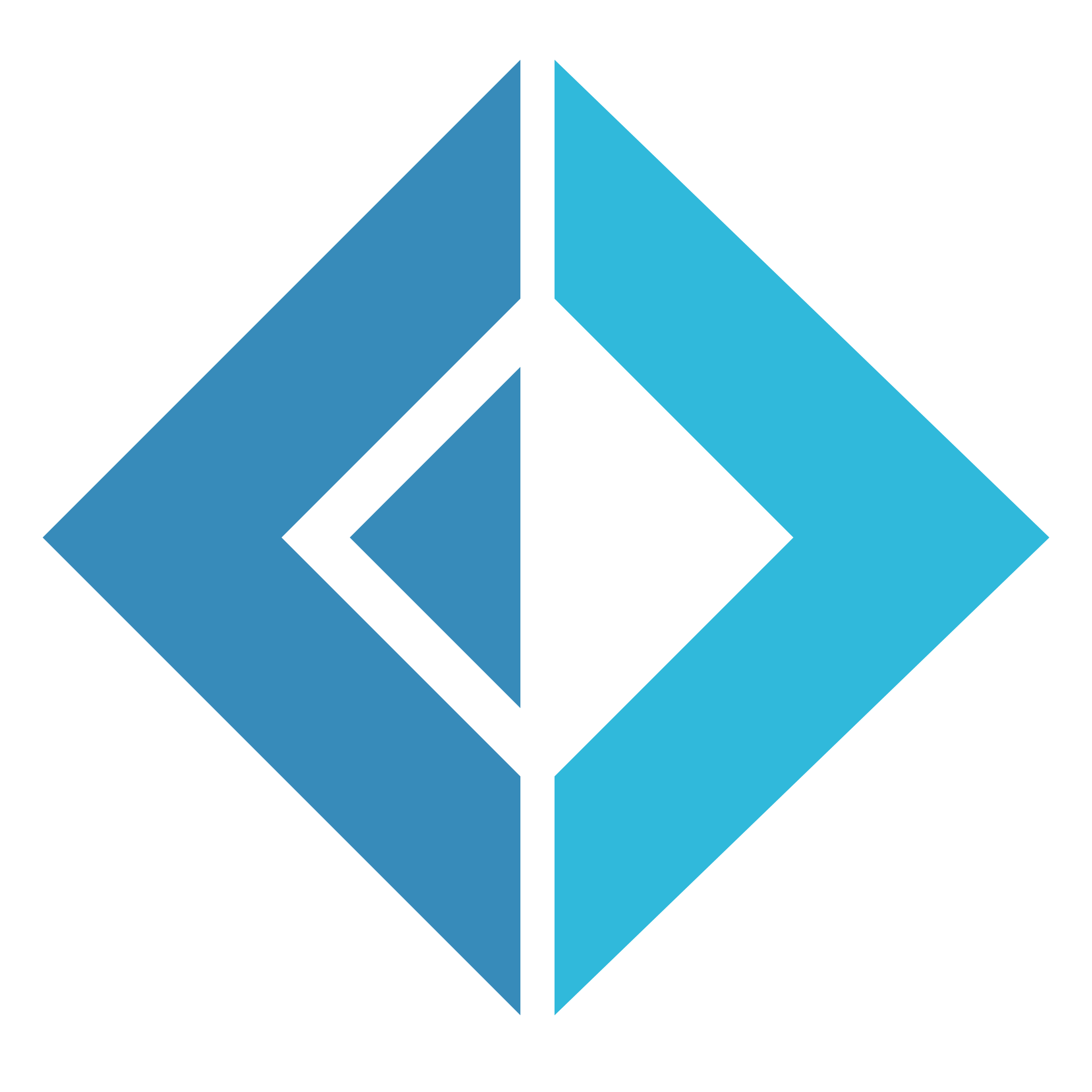 F# The language
Born in 2005 (Don Syme, Microsot Research, Cambridge)
 Officialy released in 2010
 Statically typed
 Functional first
 Object oriented
 Open source
 .NET language
 First class citizen in Visual Studio & Xamarin Studio
Type Providers
Compile time component that injects type into compiler
 No code generation
 More like compiler plugin with access to external world
 Provides signature and implementation for accessing external data source
 Intelisense
 Provide types „on demand”
https://www.flickr.com/photos/daniel_gies/5067196924
Demo time
let’s see some code
Other Type Providers
WorldBank
 XML
 Odata
 Hadoop
 R
 WSDL
 TypeScript
 ...
Learning Resources
stuff to get you started
Tutorials & Knowledge
Try F#
 F# koans
 F# for fun and profit
 F# Software Foundation
 Type provider whitepaper
 12 type providers in action
 Sergey Tihon’s type providers list
 #fsharp on twitter
Talks
Introduction to F#, Don Syme, Channel 9 Lectures
 Getting Started with F#, Rachel Reese, Community for F#
 Understanding the World with F#, Tomas Petricek, Channel 9
Thank you
now go and build something
Michał Łusiak | @mlusiak | mlusiak.com